Islam Knowledge Organiser
Year 9
Muhammad is so  highly respected by  Muslims that they  will say “peace be  upon him” after his  name is spoken.
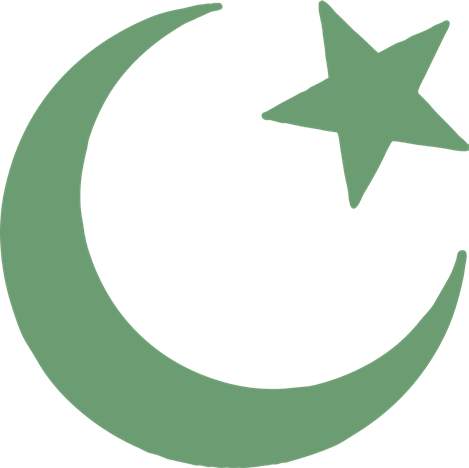 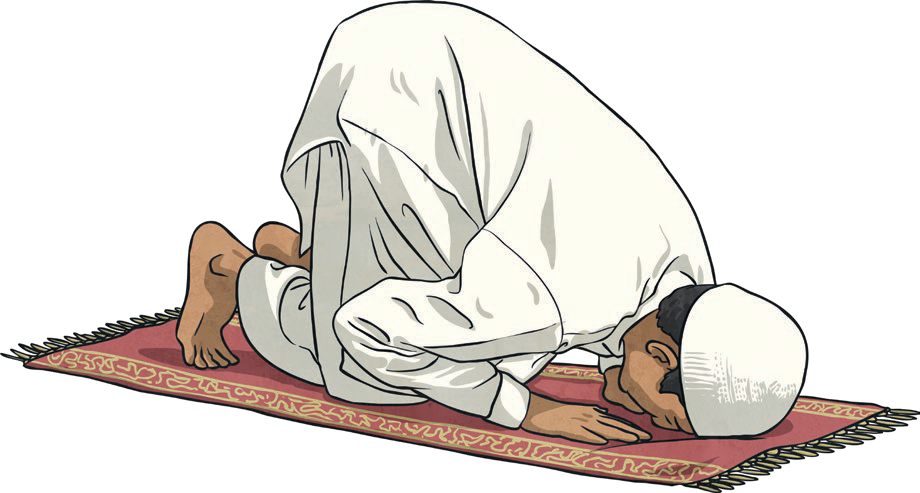 Islam Knowledge Organiser
Islam
Year 3
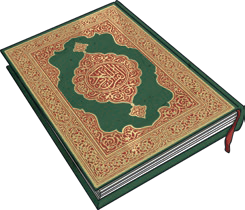 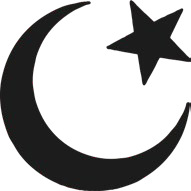 The Qur’an
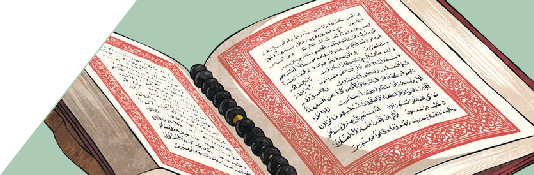 The Muslim holy book is called the
Qur’an. Muslims believe that it is a record of the exact  words that Allah said.

The main Muslim festivals are: Ramadan, Eid-al-Fitr, Eid-al-Adha,  Dhu al-Hijja. During Ramadan, Muslims try to give up bad habits
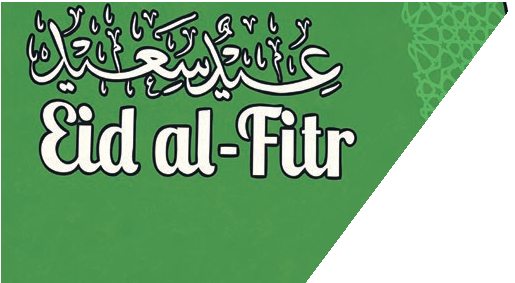 and become better Muslims by praying more.
Muslim Festivals
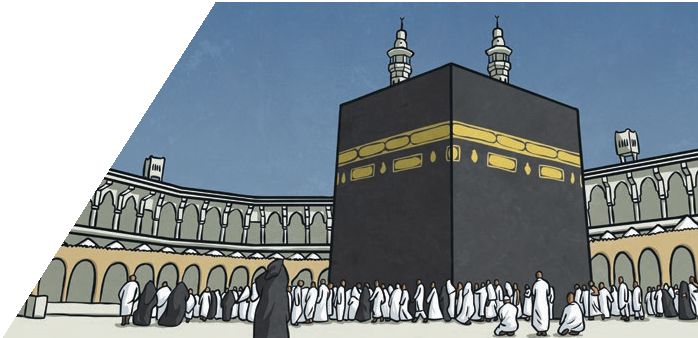 Mecca
Mecca is an important place to Muslims. It is where
Muhammad was born and the direction that Muslims face  when they pray five times a day. Muslims are expected to  make a pilgrimage to Mecca once in their lifetime.